Introduction toWeb Accessibility
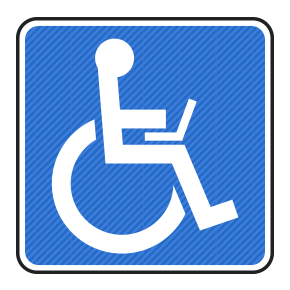 Accessibility information and solutions for everyone
11/16/2015
Agenda
Quick, WCAG 2.0 overview
Primary Blockers – Deep Dive
Testing for Accessibility with the WAVE toolbar
What are you responsible for?
11/16/2015
2
Format & Housekeeping
You can download this presentation from Box @ https://unh.box.com/IODAccessibilityNJCP
Time towards end for questions & discussion
If you need any alternative formats, please email me @ arthur.frick@unh.edu
11/16/2015
3
[Speaker Notes: Use this presentation as a resource!

Business cards are available]
Goals of this Session
Have a deeper understanding of primary blockers for accessibility
Understand how to check for web page accessibility
Understand also how to interpret those results
Understand what you are responsible for in your websites
11/16/2015
4
Accessibility Refresher
The Web Content Accessibility Guidelines (WCAG) provide an international set of guidelines. They are developed by the Worldwide Web Consortium (W3C), the governing body of the web. These guidelines are the basis of most web accessibility law in the world. Version 2.0 of these guidelines, published in December 2008, are based on four principles:
11/16/2015
5
[Speaker Notes: A POUR website]
Accessibility Refresher
Perceivable: Available to the senses (vision and hearing primarily) either through the browser or through assistive technologies (e.g. screen readers, screen enlargers, etc.)
Operable: Users can interact with all controls and interactive elements using either the mouse, keyboard, or an assistive device.
Understandable: Content is clear and limits confusion and ambiguity.
Robust: A wide range of technologies (including old and new user agents and assistive technologies) can access the content.
11/16/2015
6
[Speaker Notes: A POUR website]
Primary Blockers – Deep DiveAlt Text
Provide appropriate alternative text
Alternative text provides a textual alternative to non-text content in web pages. It is especially helpful for people who are blind and rely on a screen reader to have the content of the website read to them.
11/16/2015
7
Primary Blockers – Deep DiveAlt Text
The alt attribute should typically:
Be accurate and equivalent in presenting the same content and function of the image.
Be succinct. This means the correct content (if there is content) and function (if there is a function) of the image should be presented as succinctly as is appropriate. Typically no more than a few words are necessary, though rarely a short sentence or two may be appropriate.
NOT be redundant or provide the same information as text within the context of the image.
NOT use the phrases "image of ..." or "graphic of ..." to describe the image. It usually apparent to the user that it is an image. And if the image is conveying content, it is typically not necessary that the user know that it is an image that is conveying the content, as opposed to text. If the fact that an image is a photograph or illustration, etc. is important content, it may be useful to include this in alternative text.
11/16/2015
8
Primary Blockers – Deep DiveDocument Structure
Provide appropriate document structure
Headings, lists, and other structural elements provide meaning and structure to web pages. They can also facilitate keyboard navigation within the page.
11/16/2015
9
Primary Blockers – Deep DiveDocument Structure
Do not use text formatting, such as font size or bold to give the visual appearance of headings - use actual heading (<h1> - <h6>) for all content headings.
Do not use headers to achieve visual results only.
Empty lists are incorrect HTML. Lists should never be used for merely indenting or other layout purposes.
11/16/2015
10
Primary Blockers – Deep DiveLink Text
Ensure links make sense out of context
Every link should make sense if the link text is read by itself. Screen reader users may choose to read only the links on a web page. Certain phrases like "click here" and "more" must be avoided.
11/16/2015
11
Primary Blockers – Deep DiveLink Text
Links should make sense out of context. 
Place the distinguishing information of links at the beginning of a link.
Use link words and phrases that are unambiguous and that can be intuitively organized regardless of order (the screen reader might sort them in order of appearance or alphabetically).
11/16/2015
12
Primary Blockers – Deep DiveMedia Captioning
Caption and/or provide transcripts for media
Videos and live audio must have captions and a transcript. With archived audio, a transcription may be sufficient.

Common web accessibility guidelines indicate that captions should be:
Synchronized - the text content should appear at approximately the same time that audio would be available
Equivalent - content provided in captions should be equivalent to that of the spoken word
Accessible - caption content should be readily accessible and available to those who need it
11/16/2015
13
Primary Blockers – Deep DiveUse of Color
Do not rely on color alone to convey meaning
The use of color can enhance comprehension, but do not use color alone to convey information. That information may not be available to a person who is colorblind and will be unavailable to screen reader users.
11/16/2015
14
Primary Blockers – Deep DiveContent
Make sure content is clearly written and easy to read
There are many ways to make your content easier to understand. Write clearly, use clear fonts, and use headings and lists appropriately.
11/16/2015
15
Primary Blockers – Deep DiveContent
General Guidelines
Organize your ideas into a logical outline—before and during the writing process
Tell the readers what you're going to tell them; tell them; then tell them what you told them
 Stick to the point
Make it interesting
Write for your target audience
Assume that your readers are intelligent, but do not assume that they know the subject matter as well as you
Avoid slang and jargon
11/16/2015
16
Primary Blockers – Deep DiveDownloads and Forms
Ensure accessibility of non-HTML content, including PDF files, Microsoft Word documents, & PowerPoint
In addition to all of the other principles listed here, PDF documents and other non-HTML content must be as accessible as possible. If you cannot make it accessible, consider using HTML instead or, at the very least, provide an accessible alternative. PDF documents should also include a series of tags to make it more accessible. A tagged PDF file looks the same, but it is almost always more accessible to a person using a screen reader.
11/16/2015
17
Primary Blockers – Deep DiveDownloads and Forms
Here is a great reference on making PPTs, PDFs, and Word docs more accessible:
http://accessibility.psu.edu/microsoftoffice/microsoftofficepdf/
11/16/2015
18
Testing for Accessibility
A few things to understand:
Full accessibility is a process and is iterative in nature. Don’t fret if you aren’t perfect, strive for improvement
Know what you can fix
Know what is critically important
11/16/2015
19
Testing for Accessibility
WebAim’s WAVE Toolbar
wave.webaim.org
Chrome Extension
Firefox Toolbar
11/16/2015
20
What are you responsible for?
YOU ARE RESPONSIBLE FOR THE CONTENT YOU CREATE.
11/16/2015
21
[Speaker Notes: WE are not the web police.]
Questions
???
11/16/2015
22
Thank you!
Stay Connected
www.iod.unh.edu               @UNHIOD               /instituteondisability
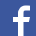 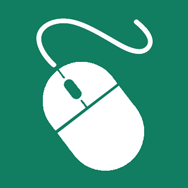 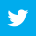 Art Frick
Web Designer/Developer
Institute on Disability
University of New Hampshire
         Arthur.Frick@unh.edu
         603.862.4114
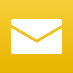 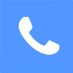 11/16/2015
23